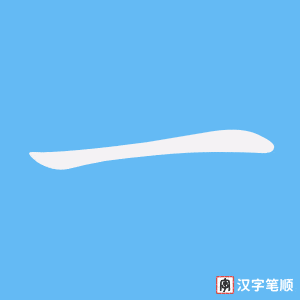 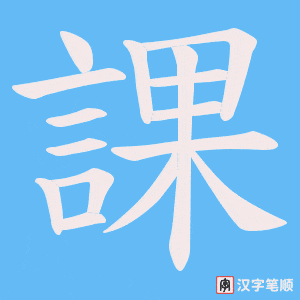 第一課
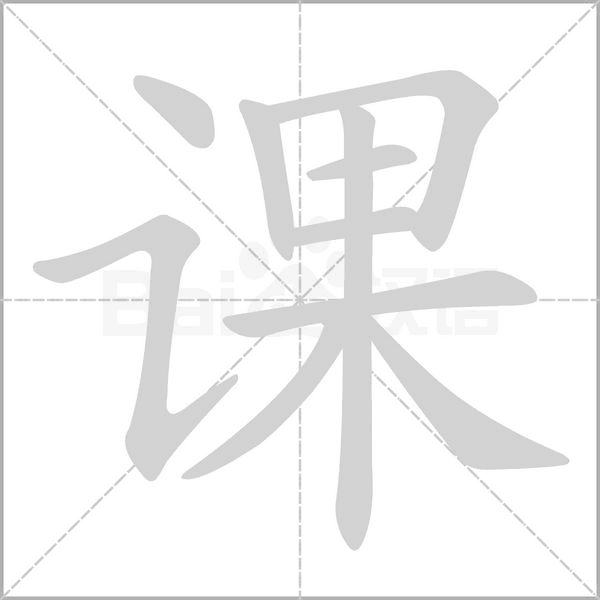 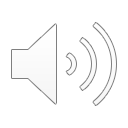 Lesson One
Dì yī kè
Ling Yan
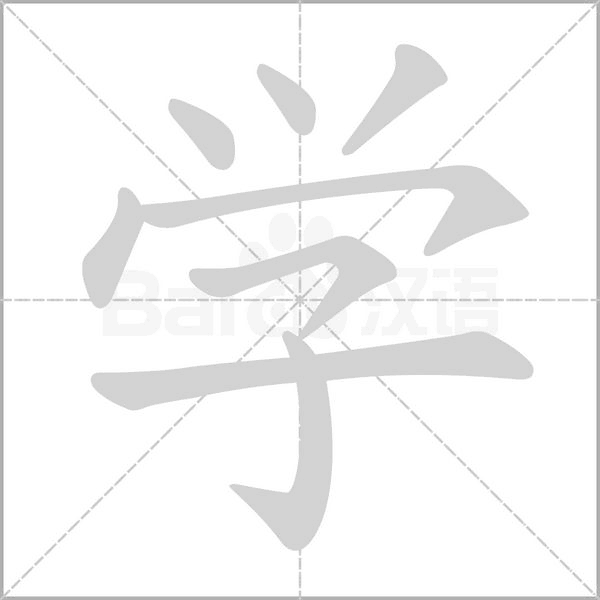 新學生
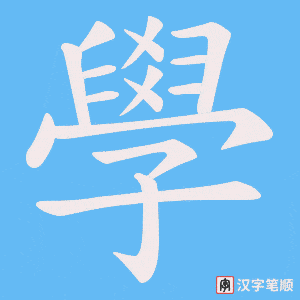 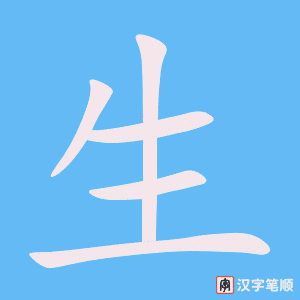 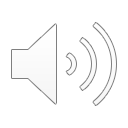 xīn xuéshēng
new student
Ling Yan
今天
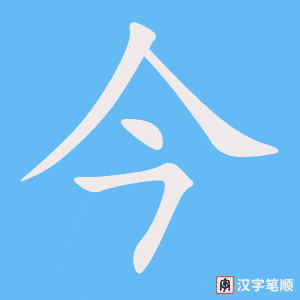 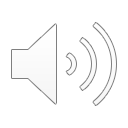 jīntiān
today
Ling Yan
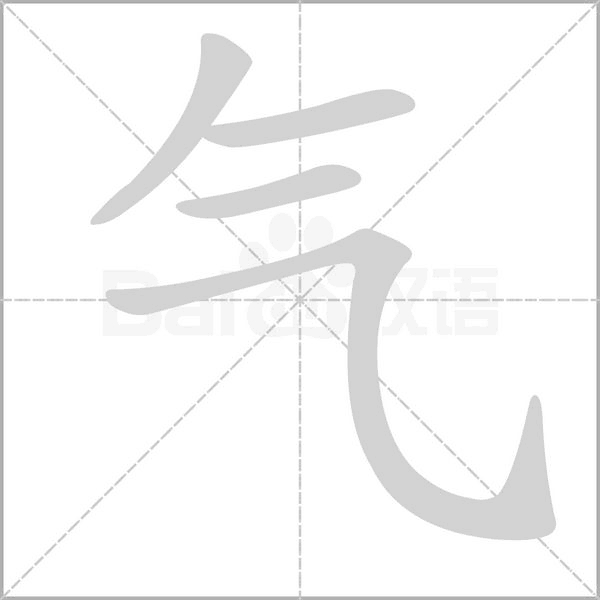 天氣
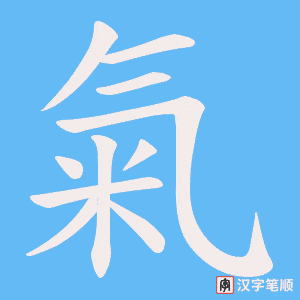 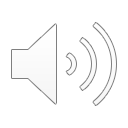 tiānqì
weather
Ling Yan
很好
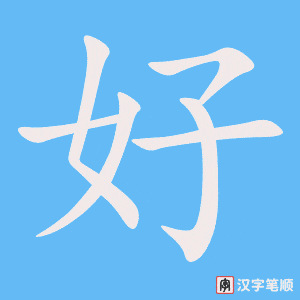 very good
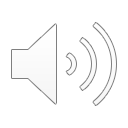 hěn hǎo
Ling Yan
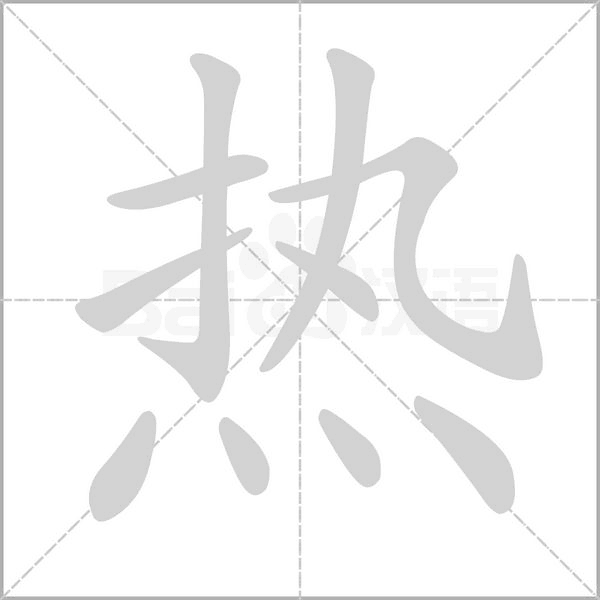 不冷不熱
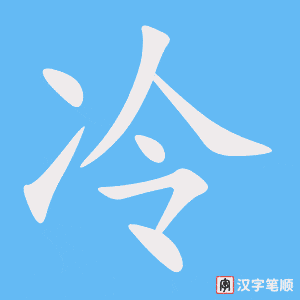 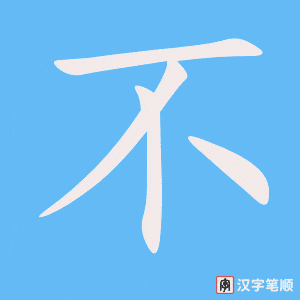 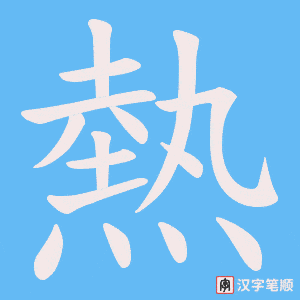 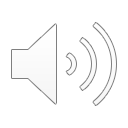 neither cold nor hot
bù lěng bú rè
Ling Yan
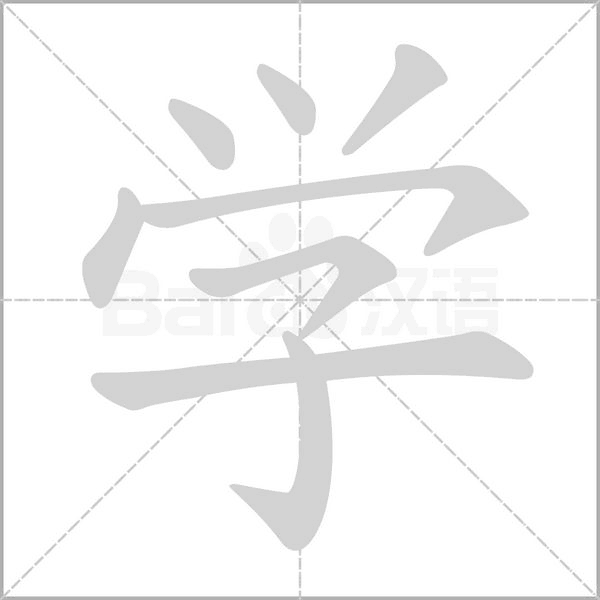 新同學
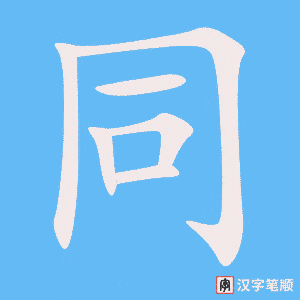 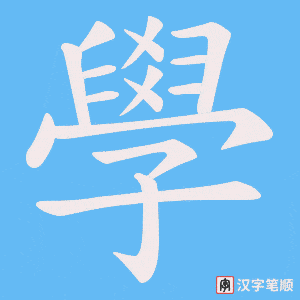 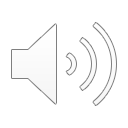 new student
xīn tóngxué
Ling Yan
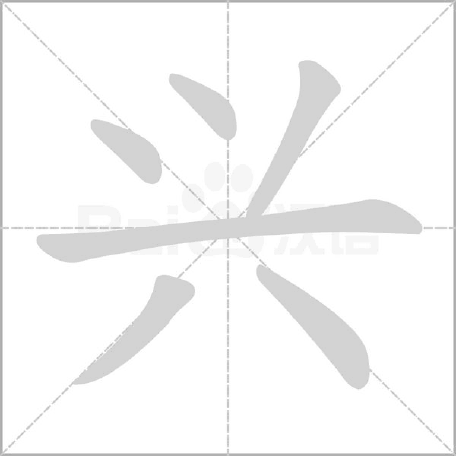 都很高興
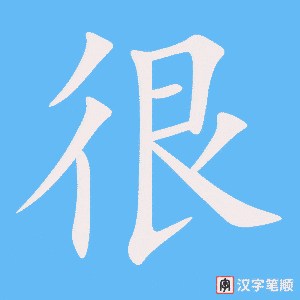 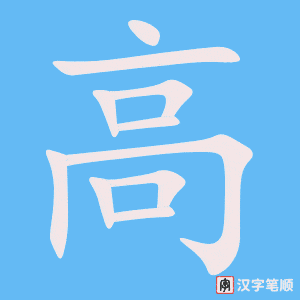 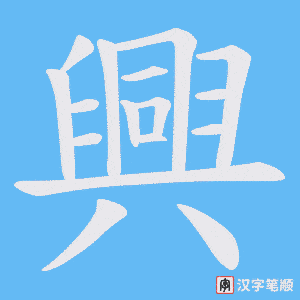 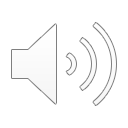 dōu hěn gāoxìng
all very happy
Ling Yan
是
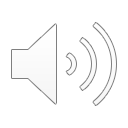 to be
shì
Ling Yan
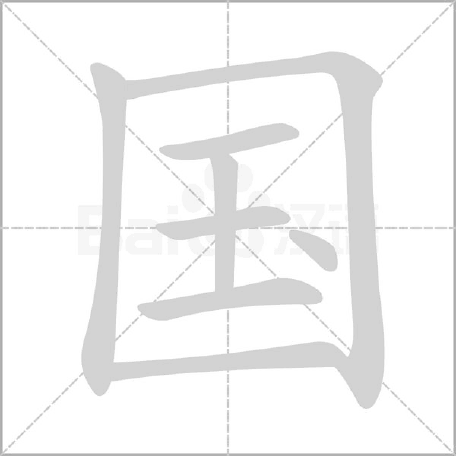 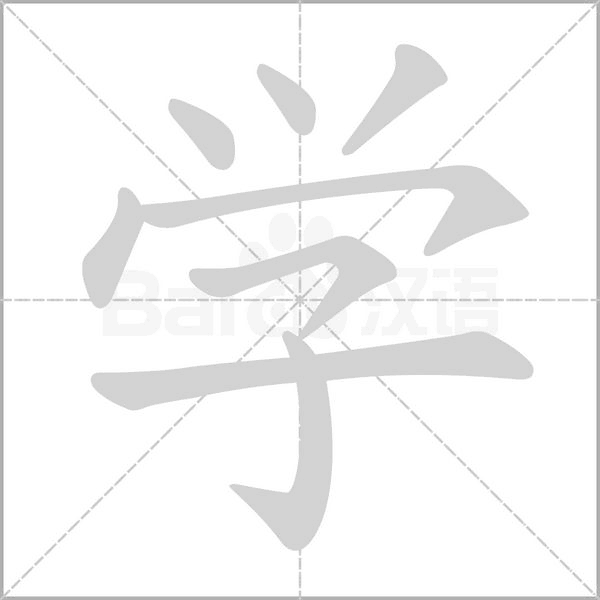 美國學生
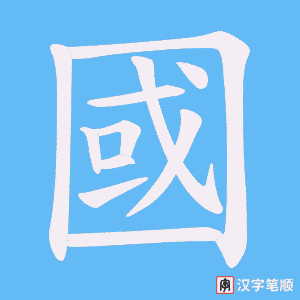 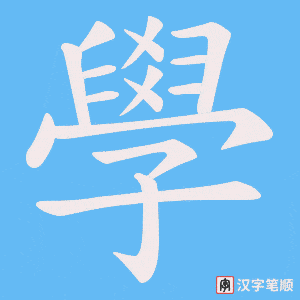 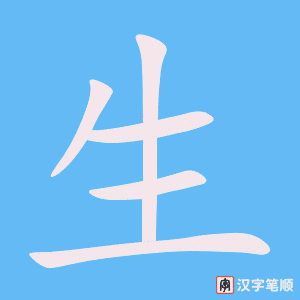 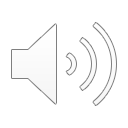 Měiguó xuéshēng
American student
Ling Yan
他有
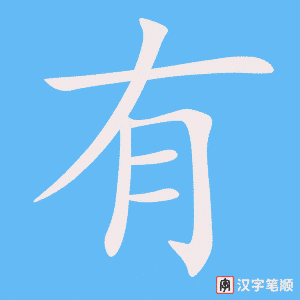 tā yǒu
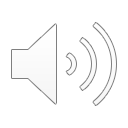 He has
Ling Yan
很多
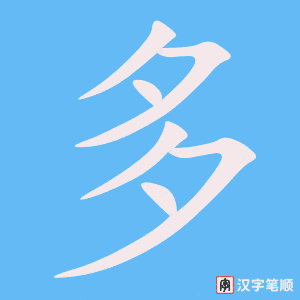 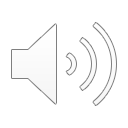 a lot
hěn duō
Ling Yan
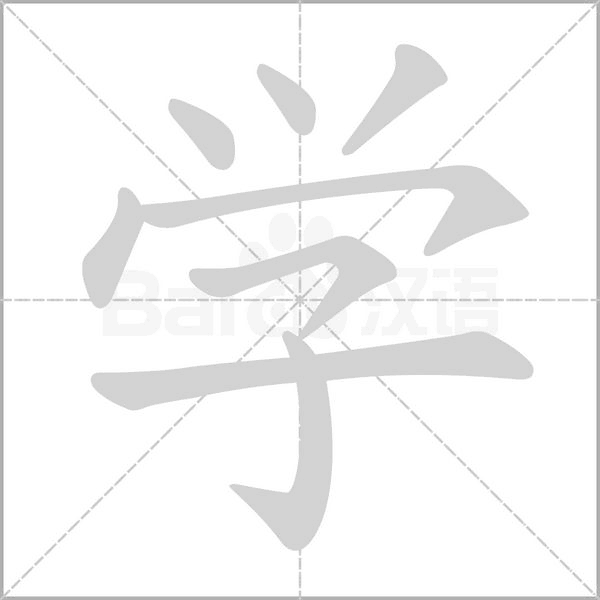 同學
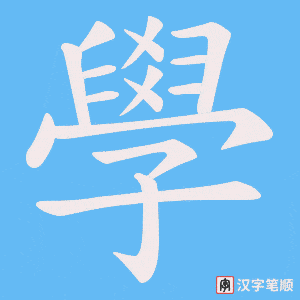 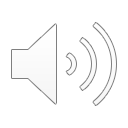 classmate
tóngxué
Ling Yan
有
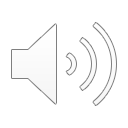 yǒu
to have
Ling Yan
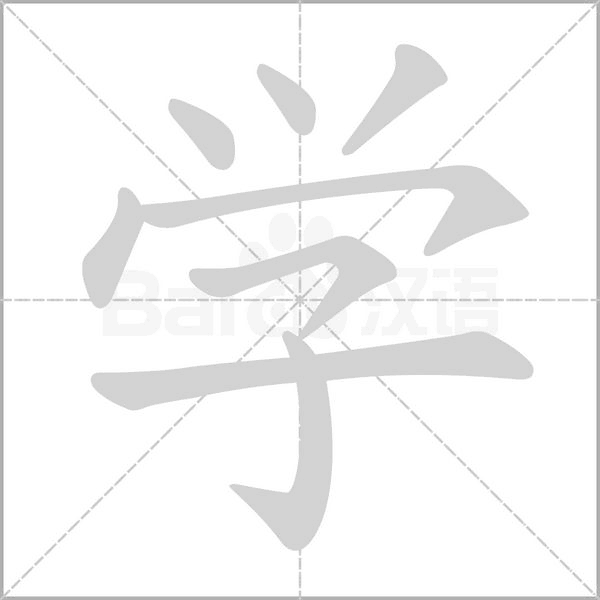 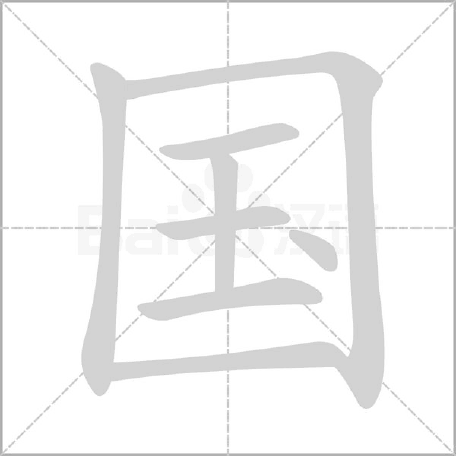 美國同學
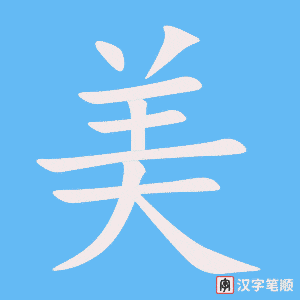 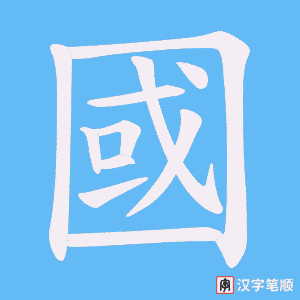 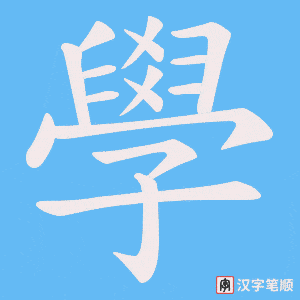 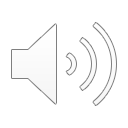 American classmates
Měiguó tóngxué
Ling Yan
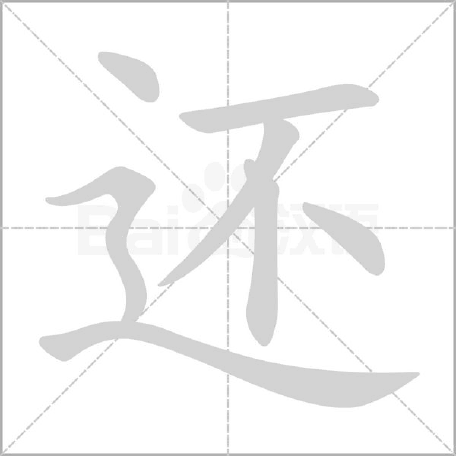 還有
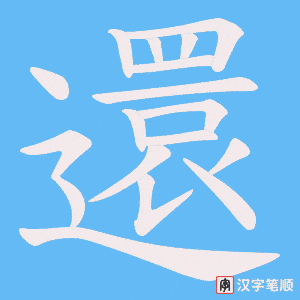 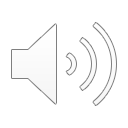 hái yǒu
still have/has
Ling Yan
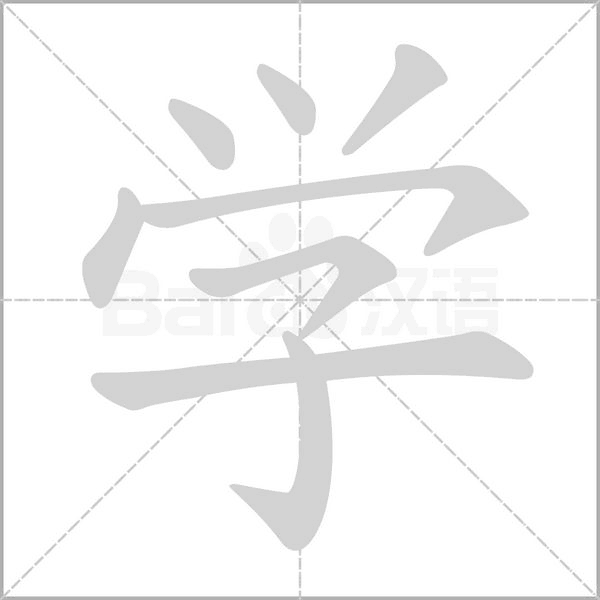 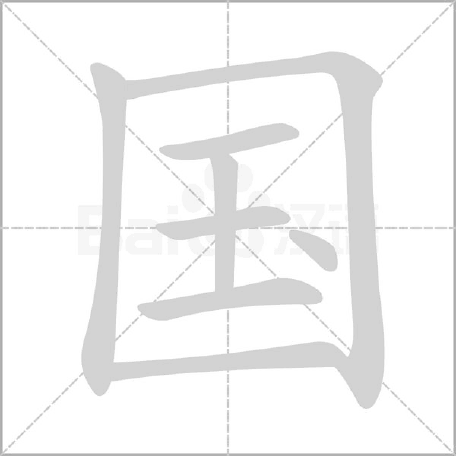 外國同學
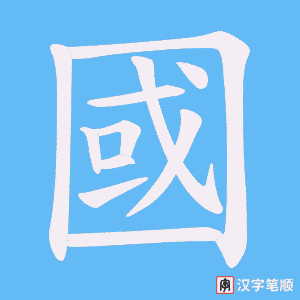 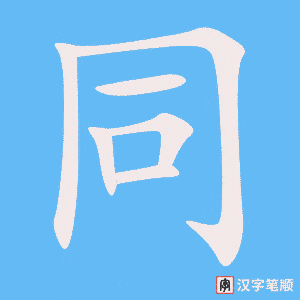 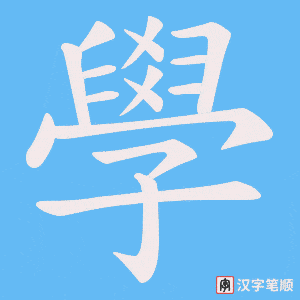 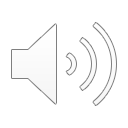 Foreign classmates
wàiguó tóngxué
Ling Yan
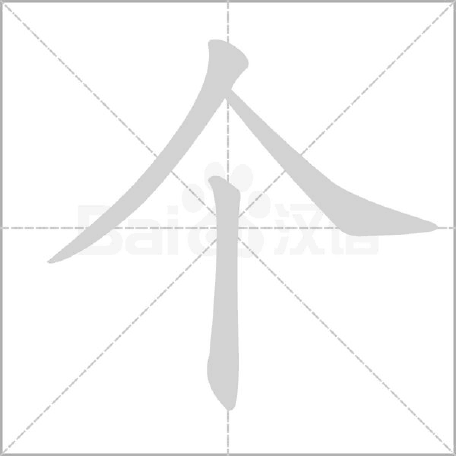 他有一個
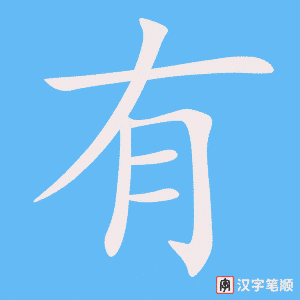 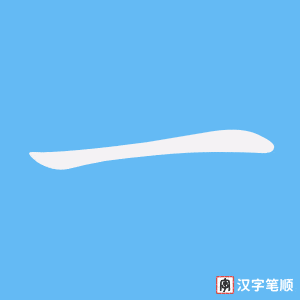 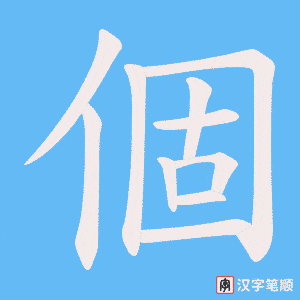 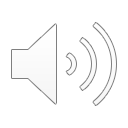 tā yǒu yí ge
He has one+classifier
Ling Yan
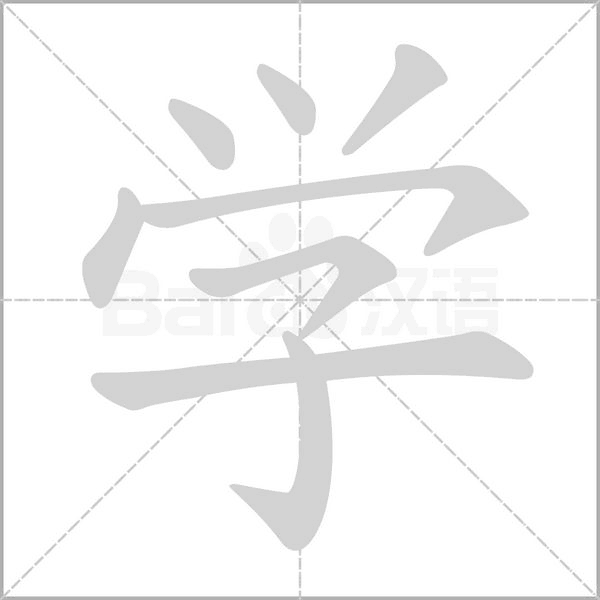 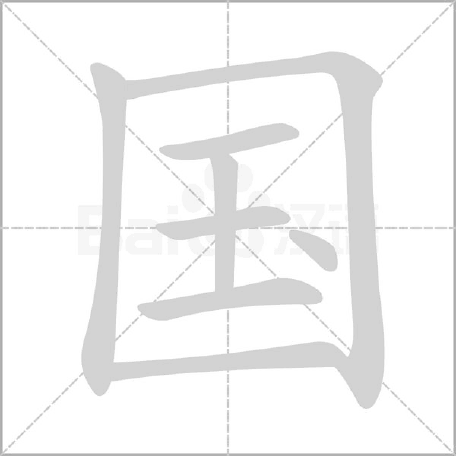 中國同學
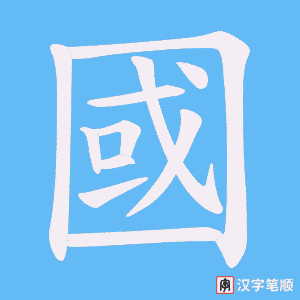 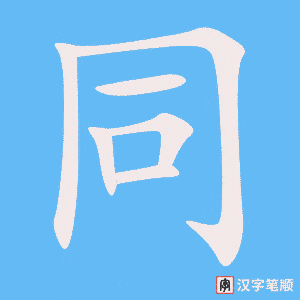 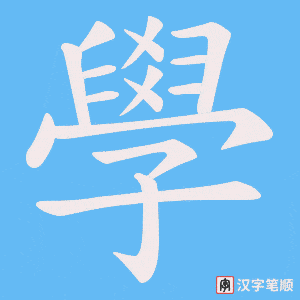 Zhōngguó tóngxué
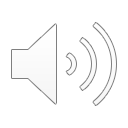 Chinese classmates
Ling Yan
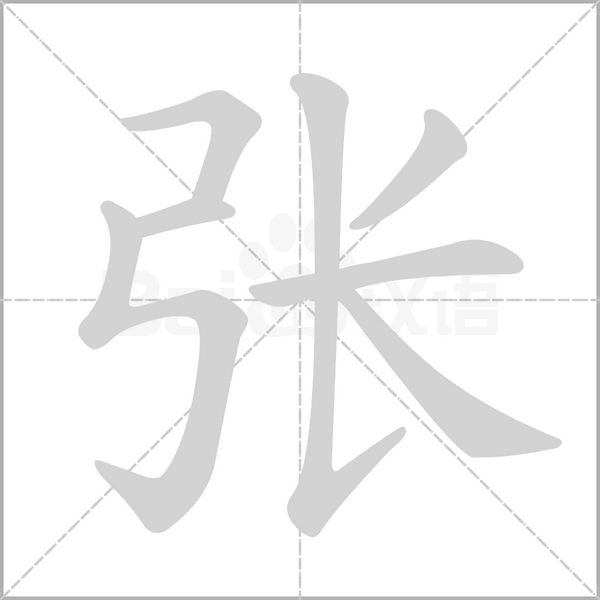 姓張
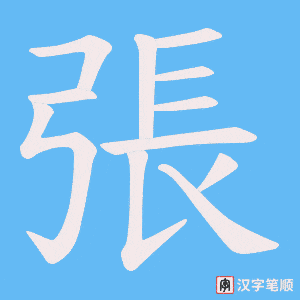 xìng Zhāng
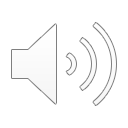 Surname （is）Zhang
Ling Yan
叫
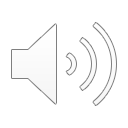 jiào
…is named…
Ling Yan
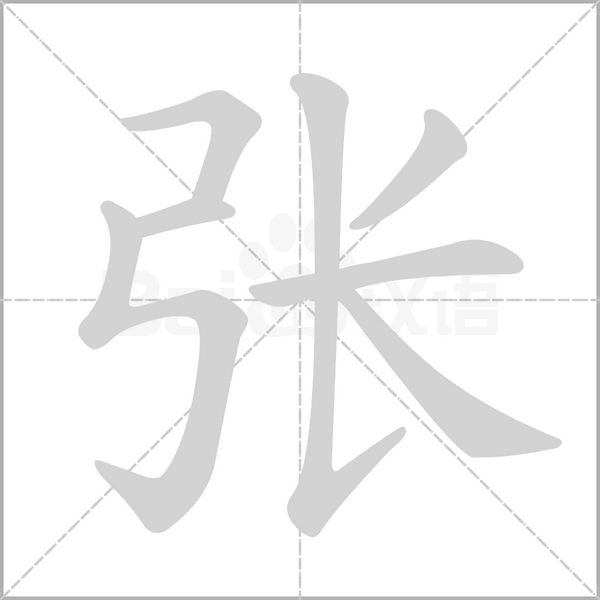 張一中
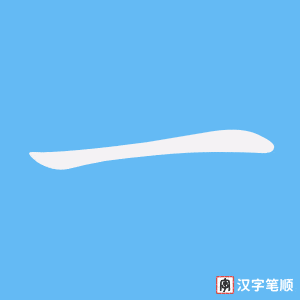 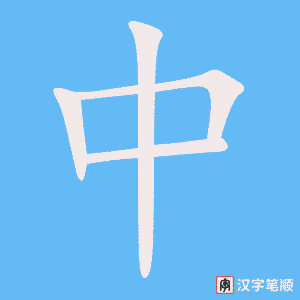 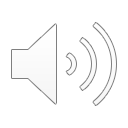 Zhāng Yīzhōng
Zhāng Yīzhōng
Ling Yan
是
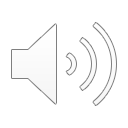 shì
A is B/ A is part of B
Ling Yan
上海人
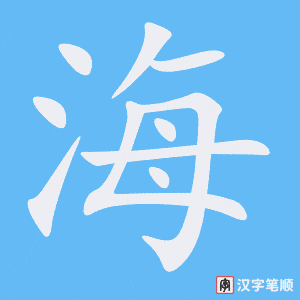 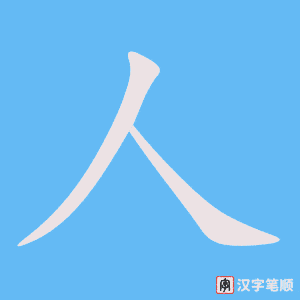 Shànghǎi rén
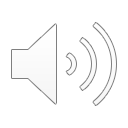 Shanghai person
Ling Yan
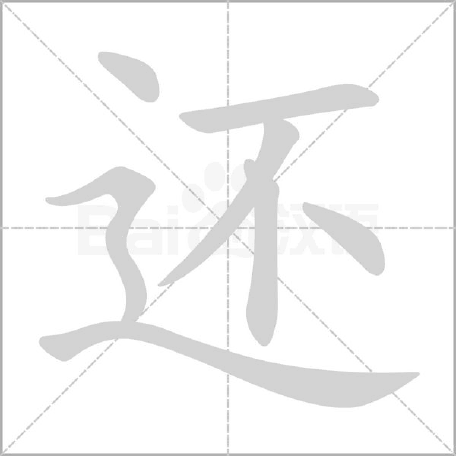 還有
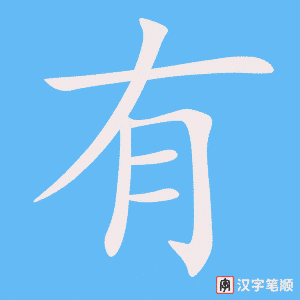 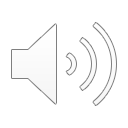 hái yǒu
Still have/has
Ling Yan
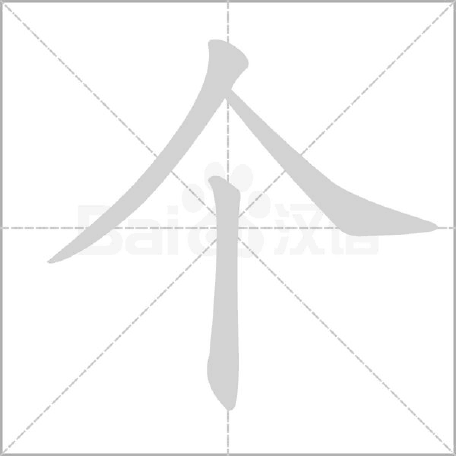 一個
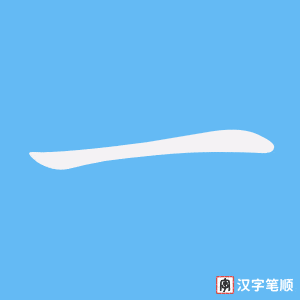 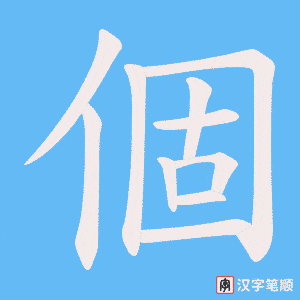 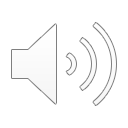 yí ge
One + measure word
Ling Yan
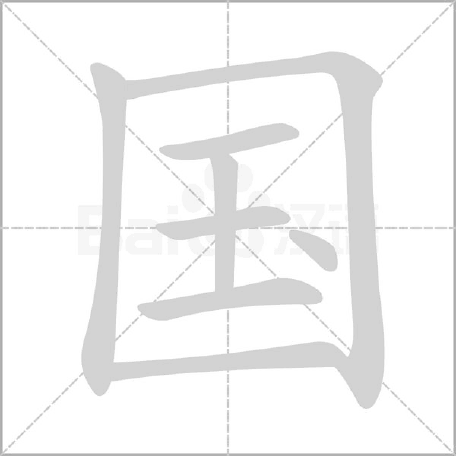 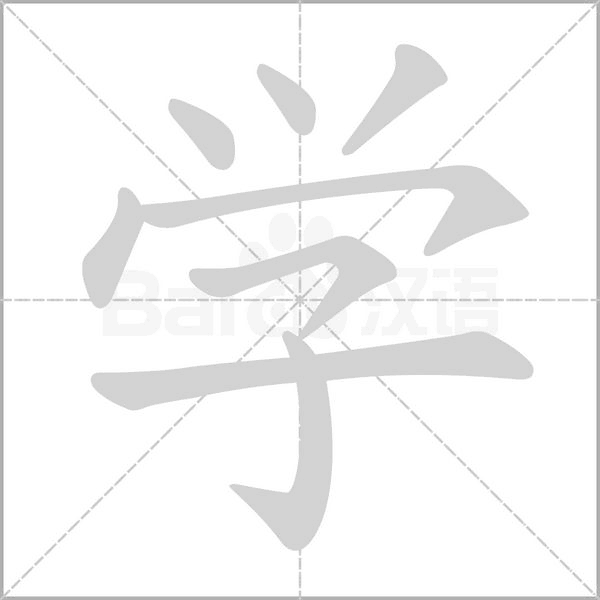 英國同學
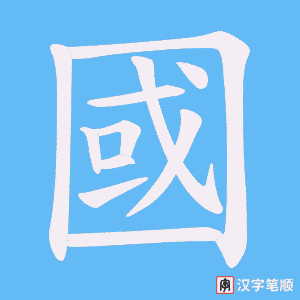 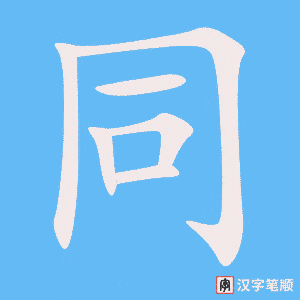 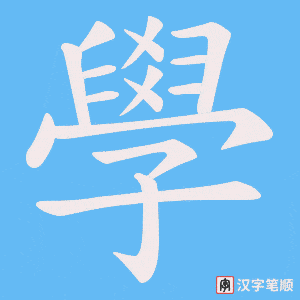 Yīngguó tóngxué
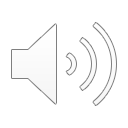 British classmate
Ling Yan
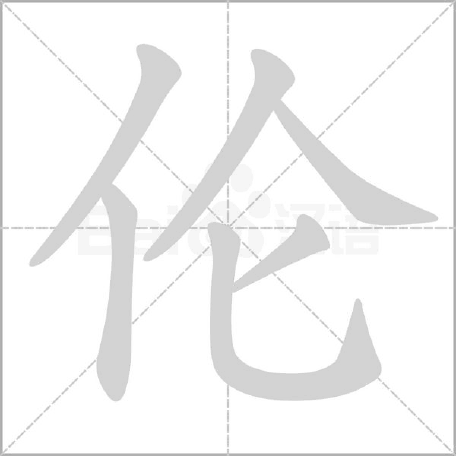 倫敦人
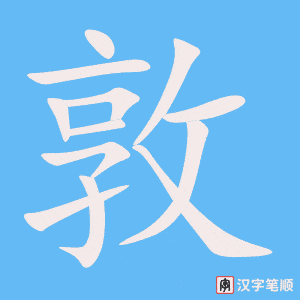 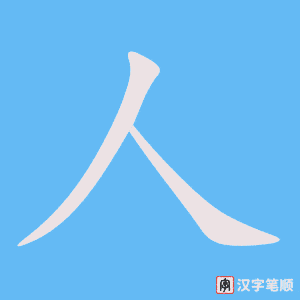 Lúndūn rén
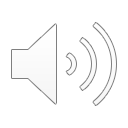 Londoner
Ling Yan
Robert 和 Alex
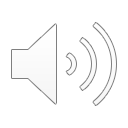 hé
and
Ling Yan
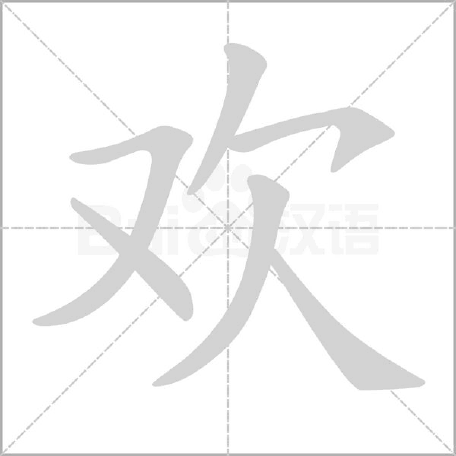 都很喜歡
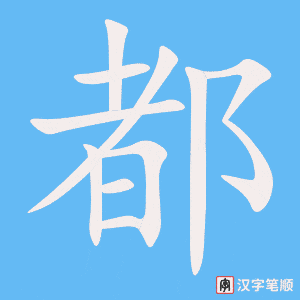 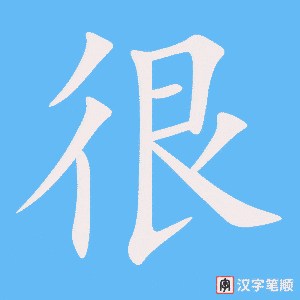 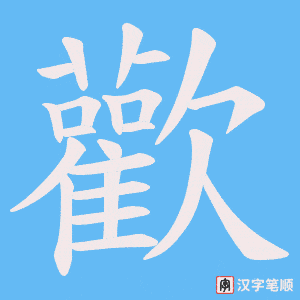 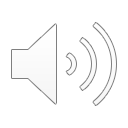 All very like
dōu hěn xǐhuān
Ling Yan
也都很喜歡中文
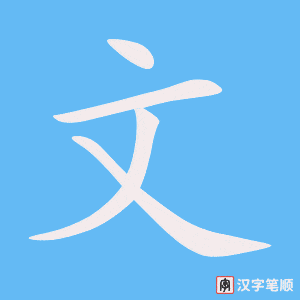 Chinese
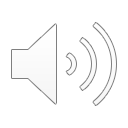 Zhōngwén
Ling Yan
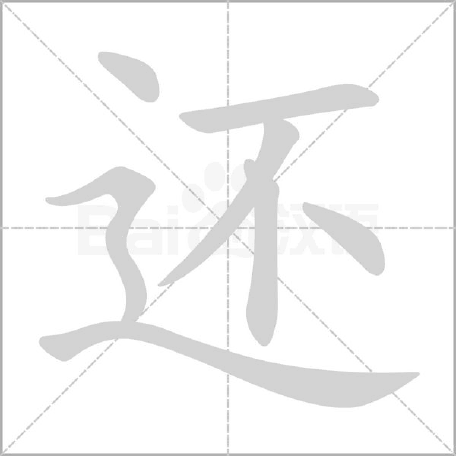 還有
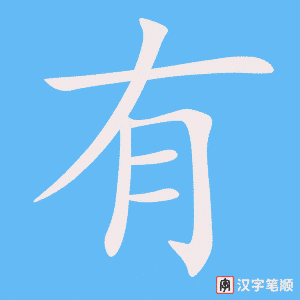 hái yǒu
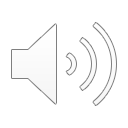 Still have/has
Ling Yan
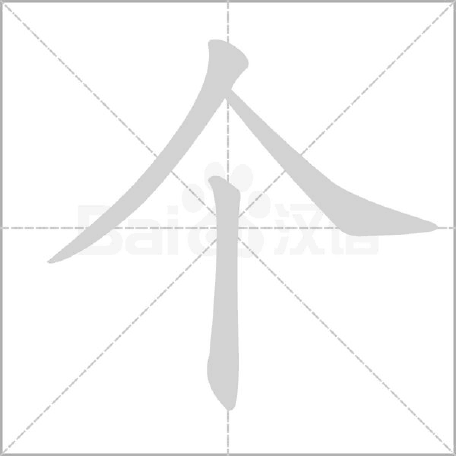 一個
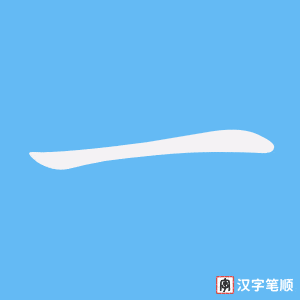 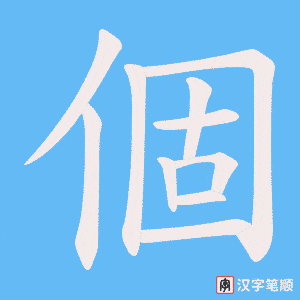 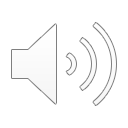 yí ge
One + measure word
Ling Yan
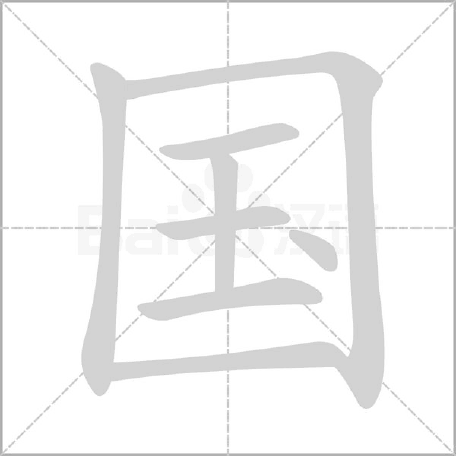 中國朋友
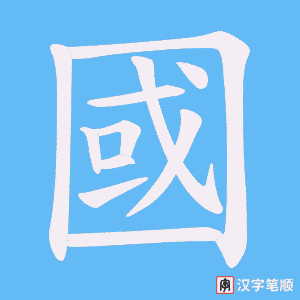 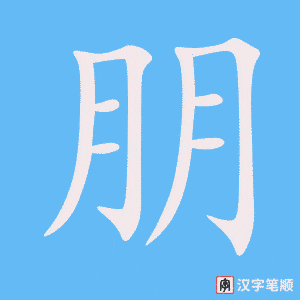 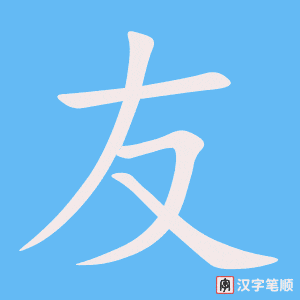 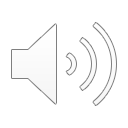 Zhōngguó péng.yǒu
Chinese friend
Ling Yan
姓王
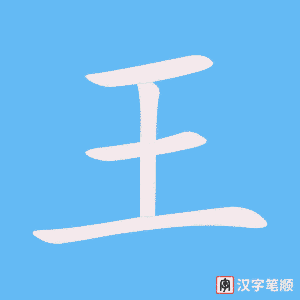 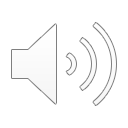 xìng Wáng
Surname Wang
Ling Yan
叫
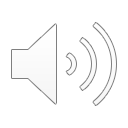 jiào
…is named…
Ling Yan
王小小
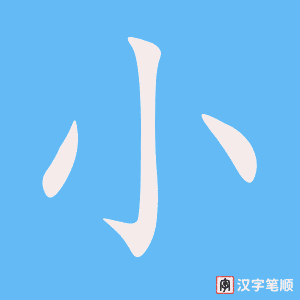 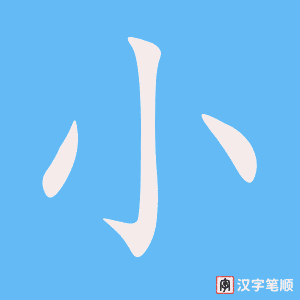 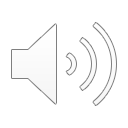 Chinese name
Wáng Xiǎoxiǎo.
Ling Yan